An Autonomous Hydroponic Herb Garden
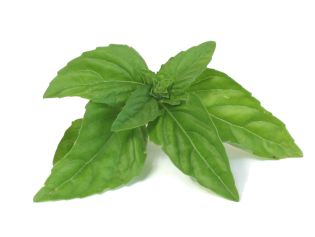 Group 6: HYDROPONOMOUS
Jessica Cohen
Jamie Collier
Bikesh Dahal
Ben LeBlanc
Hydroponics Overview
Hydroponics
Method of growing plant using water based mineral solution, without soil.
Benefits:
Requires less water.
Allows for greater control of nutrient levels.
Easier to keep it pest and disease free.
Results in healthier plant growth.
Disadvantages:
Requires more maintenance.
Objective of the Design
General Objectives:
Create a fully automated, counter top, hydroponic herb garden.
Provide consumers with ability to grow herbs in urban living environments easily and cost-effectively.
Aesthetically pleasing exterior design. 
Technical Objectives:
Automatically monitor and maintain pH, electrical conductivity and temperature of the nutrient solution.
Feedback control system for nutrients.
Initial Concept and Final Design
Initial Concept:
Ebb and Flow
Grow tray flooded with nutrients and then drained back.
Timer is set to perform the action multiple times a day.
Versatile but vulnerable to power outages, pump, and timer failures.
Final Design:
Nutrient Film Technique (NFT)
Nutrient solution constantly flows past the roots.
Reduced volume of nutrient solution required.
Leading method used for desired plant production.
Ebb-and-Flow vs. NFT
Ebb-and-Flow
NFT
Pros
Simple fluid dynamics
Great for small-scale
Simple construction
Cons
Water stagnation
Inefficient water use
Only provides moderate level of care
Pros
Commonly used for herbs
Self-stirring
Continuous flow (no timer)
Cons
Continuous power to pump
Maintaining nutrient film a challenge (1L/min)
Overgrown root system may halt flow
Overview of Literature Review
Internet Search:
Most of the existing products are manually operated and lack feedback systems for pH, electrical conductivity, temperature and nutrients.
Few devices have semi automated feedback control systems but are really expensive. ($1,500 or more). 
Examples: Super Box, Aero Pro 7, Water Works, Modern Sprout. 

Journal Search:
Important to monitor and regulate pH, temperature, and electrical conductivity for better growth of plants.
Control System
Arduino is used as the brain of the control system.

pH:
Monitor: pH sensor
Regulate: Administer solution via peristaltic pump
Temperature:
Monitor: Temperature sensor
Regulate: Heater operated by mechanical relay
Electrical Conductivity:
Monitor: EC sensor
Regulate: Administer solution via peristaltic pump
CAD Model
Basic Assumptions for Analysis
Nutrient Solution has same properties as Water

Incompressible

Constant Pressure

Laminar Flow
Head Loss
Evaporation of Water
Water Usage
Based on evaporation and plant intake
Wall Pressure
Heating Water
Nutrient Solution
Dilution of the nutrient Solution

Conversions

Dosing
Growing Specifications
Major Purchase Items
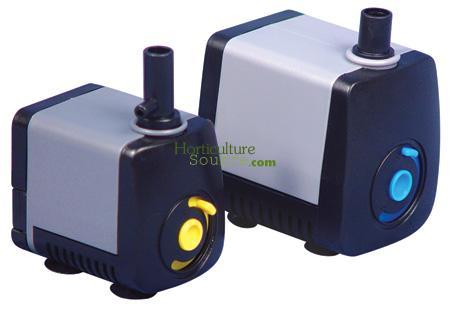 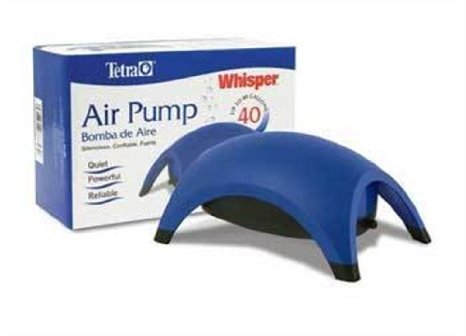 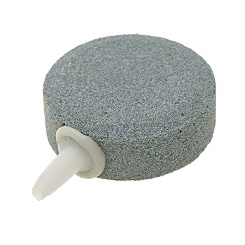 Total Cost: $321.12
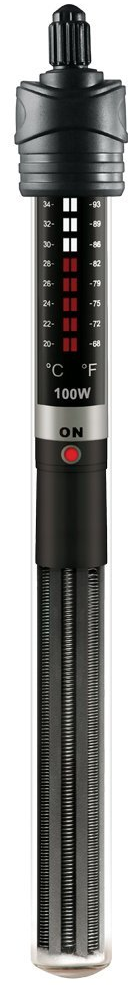 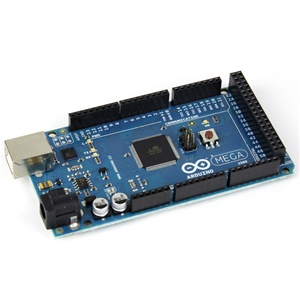 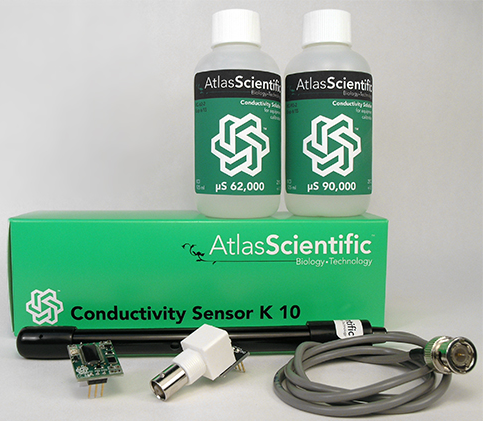 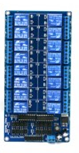 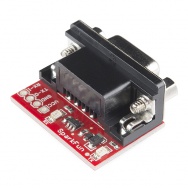 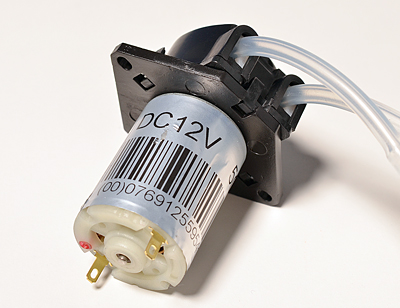 Secondary Purchase Items
Total Cost: $82.17
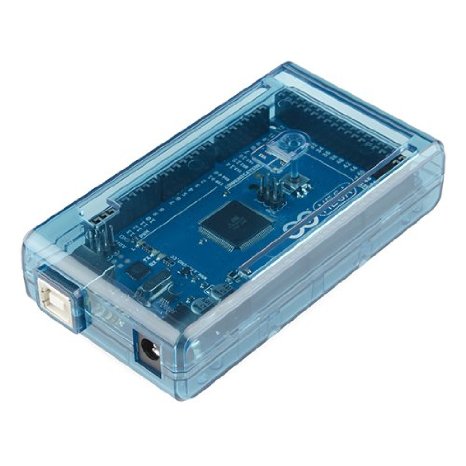 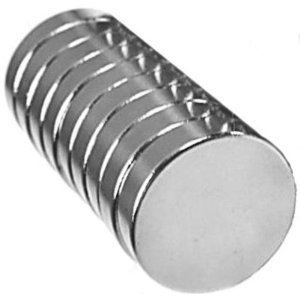 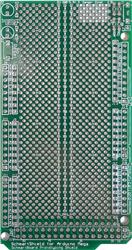 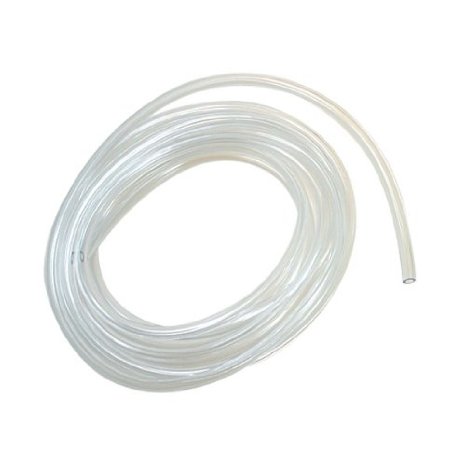 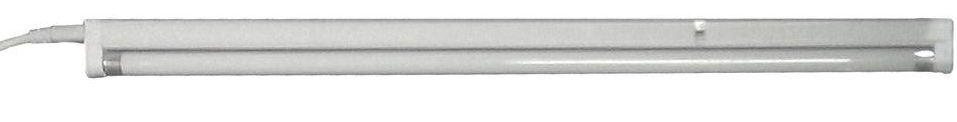 Plan
Risks
System not properly waterproofed

Control system not adequately fine tuned

Power outages

Inconsistent nutrient film

Rapid water loss from evaporation

Grow lights will exceed budget